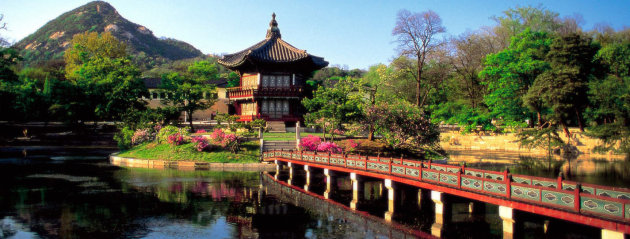 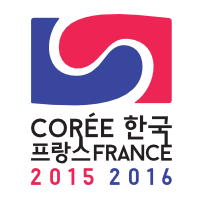 France-KoreaParticle Physics Laboratory and e-science
Jeju, Korea, May 8-10, 2019
13 FKPPL projects presented
12 French & 14 Korean academic partners
2
Hadronic physics (1 IN2P3/CEA)
GPD
C. Munoz, S. Choi

R&D (3)
CMS RPC (iRPC)
M. Gouzevitch, T. J. Kim
ILC CALICE (PCB)
R. Poeschl, M. Ghergherehchi
SITRINEO
J. Baudot, C.-S. Moon

Interdisciplinary & computing (2)
Beam / Geant4
M. Verderi, K. Cho
Protontherapy @ NCC 
S. Incerti, S. B. Lee
HEP: experiments (3 IN2P3)
ALICE Muon (MuTR, MuFT, ITS) 
R. Tieulent, G. Batigne, Y. Baek
ALICE HF (b-jet in p-Pb)
R. Guernane, M. J. Kweon
CMS IL (quarkonia probes of QGP)
M. Nguyen, B. Hong

HEP: theory (1+2 INP)
CompHS 
G. Cacciapaglia, S. J. Lee
FNPES (DM models)
Y. Mambrini, H. M. Lee
H-Potential (Higgs pot. for EWSB)
B. Fuks, P. Ko

Neutrino physics (1) 
Reactor neutrinos (D Chooz, RENO, Daya Bay)
A. Cabrera, S. H. Seo
[Speaker Notes: CMS-RPC: The project is organized around the upgrade of the CMS muon spectrometer with new improved RPC chambers (iRPC) that shall cover the forward region for |h| > 1.9 ( 2 innermost rings of stations 3 and 4). Our project contains two components: a software prospection part and a hardware R&D part. 
Finding New Physics : From the Earth to the Sky
Printed Circuit Boards]
2018 research highlights
R&D, science and outreach
3
Reactor Neutrinos
Daya Bay, Double Chooz and RENO are reviewig their analyses (less tension)
Close dialog between DC and RENO for the resolution of the most precise value of theta13
BEAM
Contribution to release Geant4 10.5 (biasing, low energy physics profiling for brachytherapy on KISTI-4 SuperComputer)
Beam simulations for RISP
PROTONTHERAPY
Irradiation at NCC of aptamers to detect amino acids and irradiation of ultra performance liquid chromatography columns (coll. with CNES)
Geant4 tutorial in collaboration with BEAM
Geant4-DNA new electron elastic scattering model in liquid water – cotutelle PhD FR/KR
CMRS-RPC
Tracking algo. from GEM chambers propagating to iRPC
Design & validation of large size prototype for iRPC upgrade + test beams at GIF++ & SPS
ILC/CALICE
Validation of the technology of the thin Printed Circuit Board (FEV_COB) for a silicon tungsten electromagnetic calorimeter for a future e+e- collider
First signals with radioactive source + cosmic muons
SITRINEO
Simulation,  analysis algo. and hardware assembly for the tabletop tracker
STAR funding
ALICE-HF : 
p-Pb coll. @ 5.02 TeV : measurement of the b-jet production cross section and b-jet fraction 
p-p coll. @ 13 TeV:  measurement of differential cross section of electrons from semi-leptonic decays of b hadrons and charm-strange baryon production in the semi-electronic decay channel
ALICE Muons
Subsystem run coordination @ CERN for muon spectrometer
First level qualification of tests of sensors for the ITS and the MFT
12th ALICE ITS upgrade, MFT and 02 Asian Workshop
CompHS
Publication on light mass window 14-65 GeV (di-tau final state as potential discovery channel)
Exploration of mass range up to 10 TeV for HL and HE runs
Couplings of light composite scalars and pseudo-scalars to top partners
NLO cross section calculations for the top partner production
FNPES
Alternative DM scenario looking at non-abelian candidates, leading to self interaction (measurable) to better constrain parameter space
H-POTENTIAL
Proceedings of the MadAnalysis5 workshop on LHC recasting
Quartic Higgs coupling at future 100 TeV hadron colliders
New ideas of Standard Model extensions with a new strongly coupled sector
GPD
DVCS @ Jlab Hall C – joint FR/KR PhD, STAR funding on EIC 
Jlab physis workshop at APCTP
Neut.
HEP : exp.
Interdiscpilnary
HEP : theory
R&D
Hadr.
[Speaker Notes: HSPC Heavy stable charged particle
Asia Pacific Center for Theoretical Physics
development of publicly available tools and methods for reinterpreting the results of the LHC
GEM = Gas Electron Multiplier]
2018 key figures
4
8 workshops & conferences
12th ALICE ITS upgrade, MFT and 02 Asian Workshop (Incheon)
Heavy-flavour and heavy-flavour tagged jet analysis workshop (Inha U.)
IBS focus meeting on “Exotic Top Partners” (IBS)
"The Nature of Hadron Mass and Quark-Gluon Confinement from JLab Experiments in the 12-GeV Era" workshop (APCTP)
Rencontres ALICE France-Corée (LPSC)
International LIO Workshop on “Fundamental Theories for BSM and Cosmology” (IPNL)
2018 Geant4 International User Conference at the Physics – Medicine – Biology frontier (Bordeaux)
FKPPL BEAM - PROTONTHERAPY face-to-face meeting (Lund)
2 schools
Introduction & Hands-on session on Machine Learning Techniques (Inha U.)
Geant4 international tutorial (KIRAMS)
8 exchanges Korea to France 
314 days
22 exchanges France to Korea 
241 days
8 workshops / conferences 
2 schools
14 publications, 8 contributions to book
15 contributions to conferences
9 on going PhDs (2 cotut.)
8 postdoctoral fellows 
6 students
2018 FTE
5
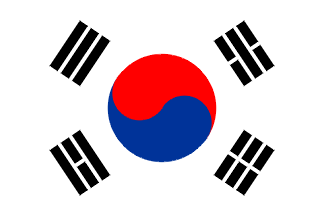 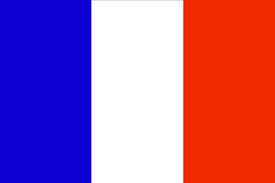 14.5 vs 13.8
Balanced !
All funding sources 
(keuros)
2018 Budget
6
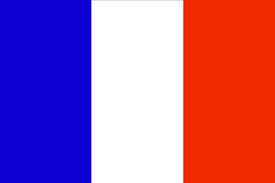 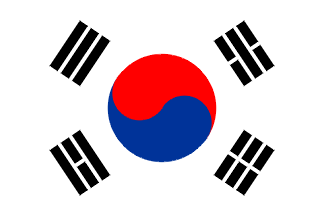 Projects & funding over the years
7
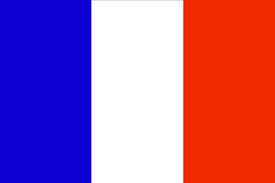 2018 FKPPL Awards
8
Korean Woman Scientist
Initiated in 2018
Established « more senior » scientist
Possibly already collaborating within FKPPL (not mandatory)
Korean citizen
For 2018, the winner is
Prof. Minjung Kweon (Inha U.)
Young Researcher Award
Initiated in 2017 (thanks to TYL !) 
PhD student or postdoctoral fellow
Already collaborating within FKPPL
for 2018, the winner is 
Mr. Wook Geun Shin (Bordeaux U.)
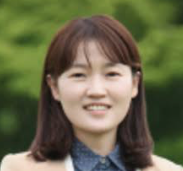 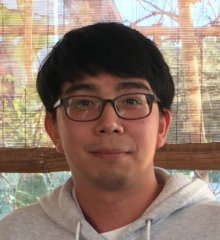 « Infinités Plurielles »Woman scientist ceremony @ SNU
Infinity of « Shining Scientist Women »
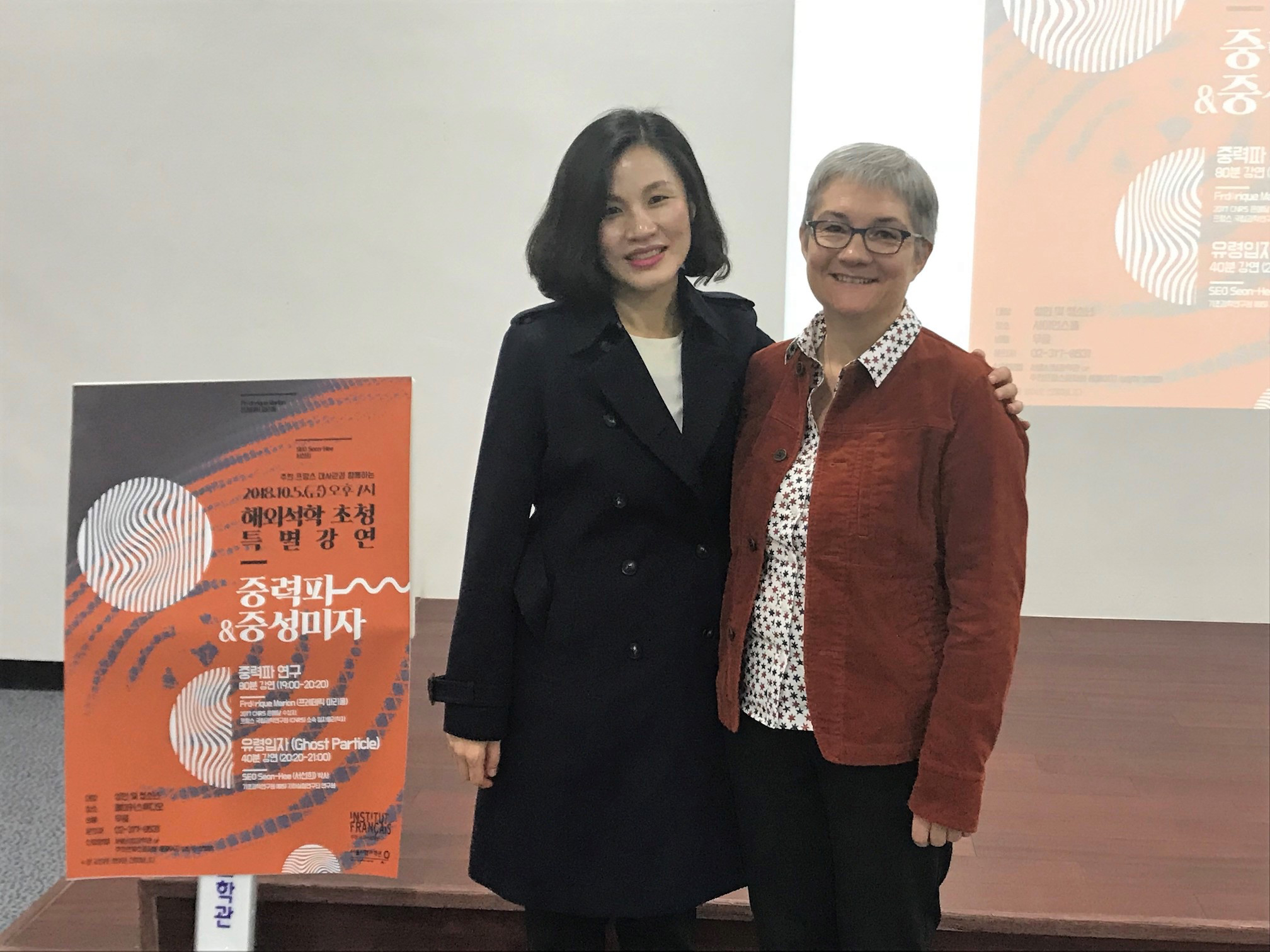 9
Initiated by the Institut Français in Seoul, in collaboration with FKPPL
Deliver two highly pedagogical talks by two reknown Korean and French scientist women
Dr Seon Hee Seo (ghost particles)
Dr Frédérique Marion (gravitationnal waves)
October 5th, 2018 @ SNU
On-going discussions for 2019
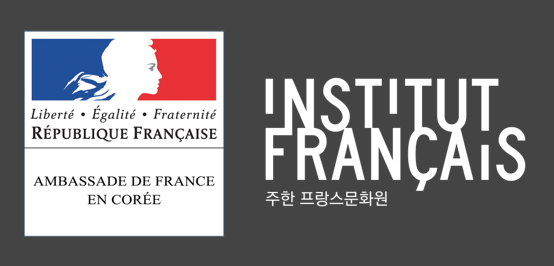 Miscellaneous
10
Calls (e.g. Institut français in Seoul grants, STAR, Univ….)
Make sure to check regulalry our web page:	http://fkppl.in2p3.fr
KISTI HEP group announcement
Grad. stud recruitment
Please contact Pr K. Cho: cho@kisti.re.kr 
FKPPL term will end in Dec. 2019
Teams will be contacted for 4-year activity reporting and for preparation of new collabration tool
New topics ?
Accelerator R&D
DM search (axions)
Muon tomography
2020 joint workshop will be announced by Isabelle
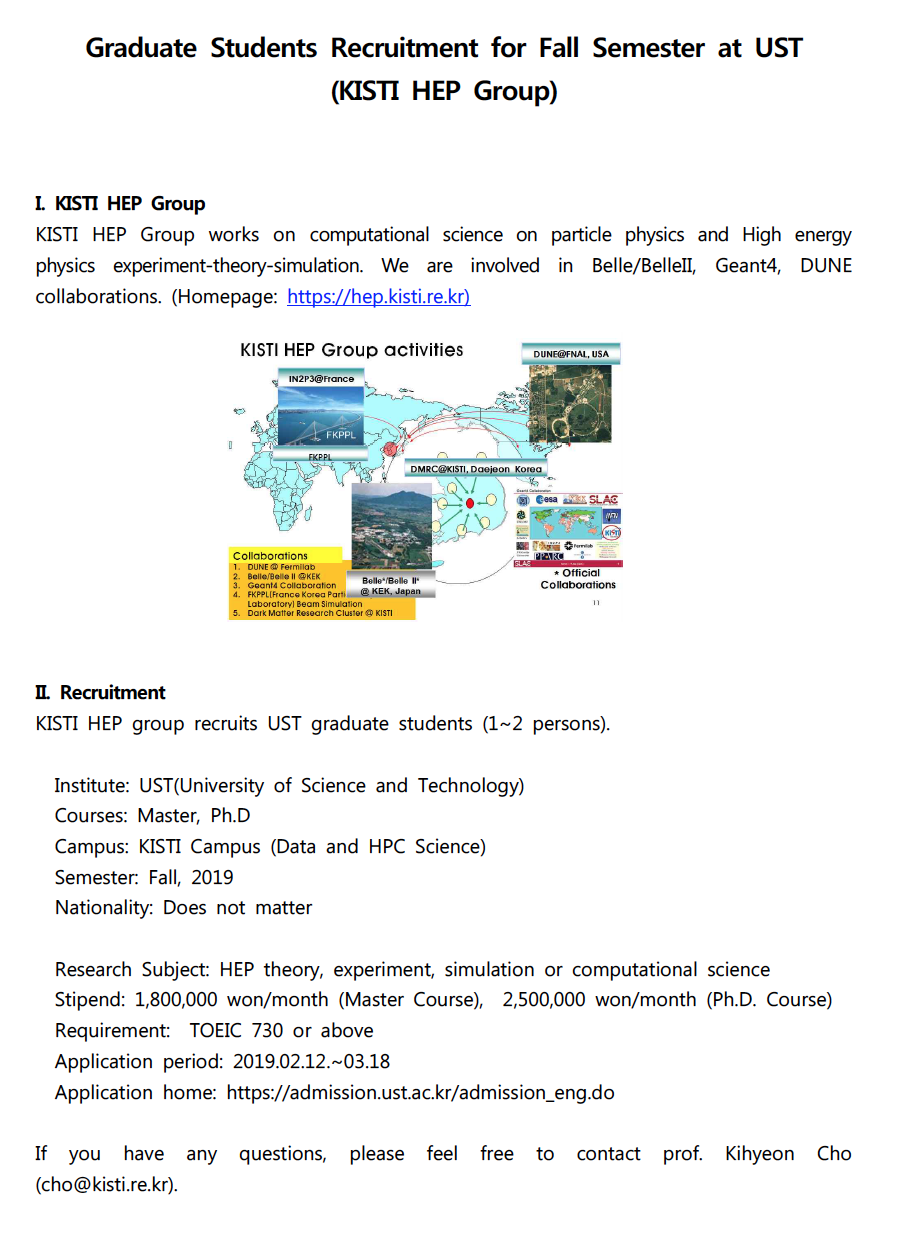 [Speaker Notes: OSQAR @ CERN
(Optical Search of QED vacuum magnetic birefringence, Axion and photon Regeneration]
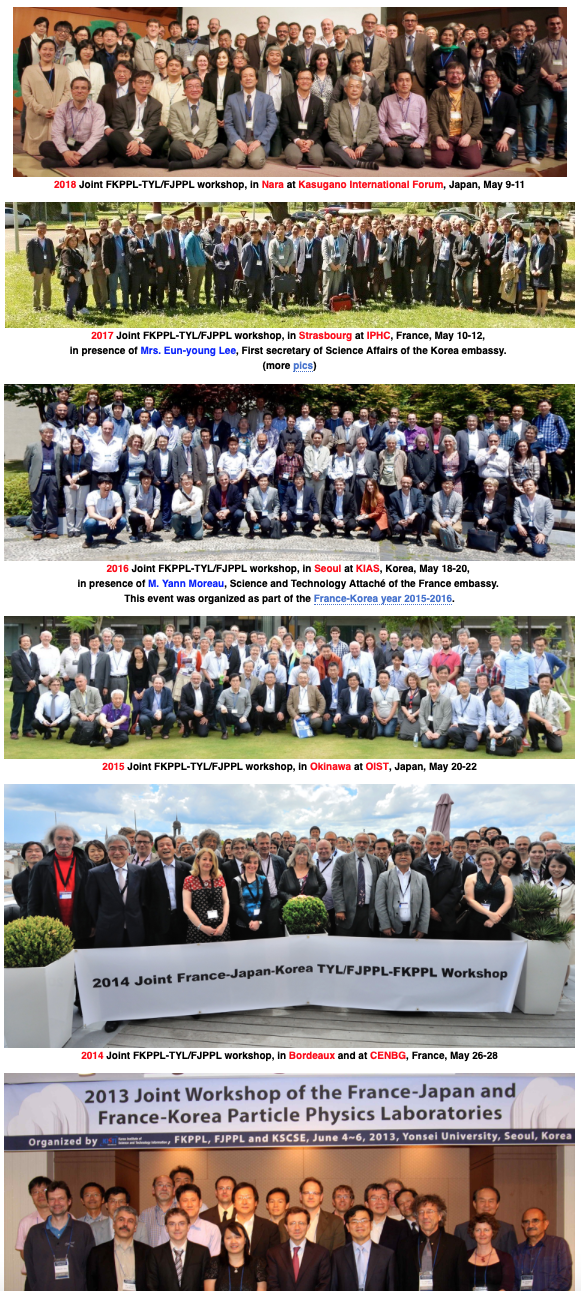 2018
THANK YOU TO ALL
11
FKPPL term is ending this December 2019
a temporary co-directeur for France kindly accepted to help for transition :Dr Vincent Breton (IN2P3/LPC Clermont) in collaboration with David Sarramia (UCA) and Marc Besançon (CEA) for France side
Our successful collaborations :
14 Korean partners, CNRS (IN2P3+INP) + CEA & associated universities in France
growing number of PhD students (9), incl. « cotutelle », and postdocs (8)
Young Researcher and Woman Scientist awards
« Infinités Plurielles »
regular workshops and schools (e.g. Geant4 in Asia)
attracting further funding 
in last 3 years: 551 days KtoF, 593 days FtoK, 29 events, 63 co-signed publications …
with strong & lasting links to TYL/FJPPL
and above all: in a FRIENDLY spirit
2013
모든 것에 감사드립니다
どうもありがとう
Backup
12
Participating academic partners in 2018
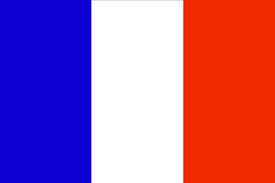 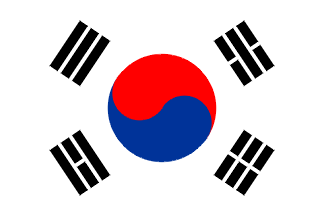 13
13
France (12)
CNRS/IN2P3 laboratories (10) 
APC
CENBG 
IPHC
IPNL
IPNO
LAL + OMEGA
LLR
LPC Clermont
LPSC
Subatech

CNRS/INP laboratories (1)
LPTHE

CEA, Saclay (1)
DPhN
Korea (14)
Institute for Basic Science Daejeon
Korea Institute for Advanced Study
Chung-Ang U.
Gangneung-Wonju National U.
Hanyang U.
Inha U.
KISTI
Konkuk U.
Korea U.
Kyungpook National U.
Pusan National U.
Seoul National U.
Sungkyunkwan U.
Yonsei U.
National Cancer Center
Balanced !
2020 Joint Workshop
14
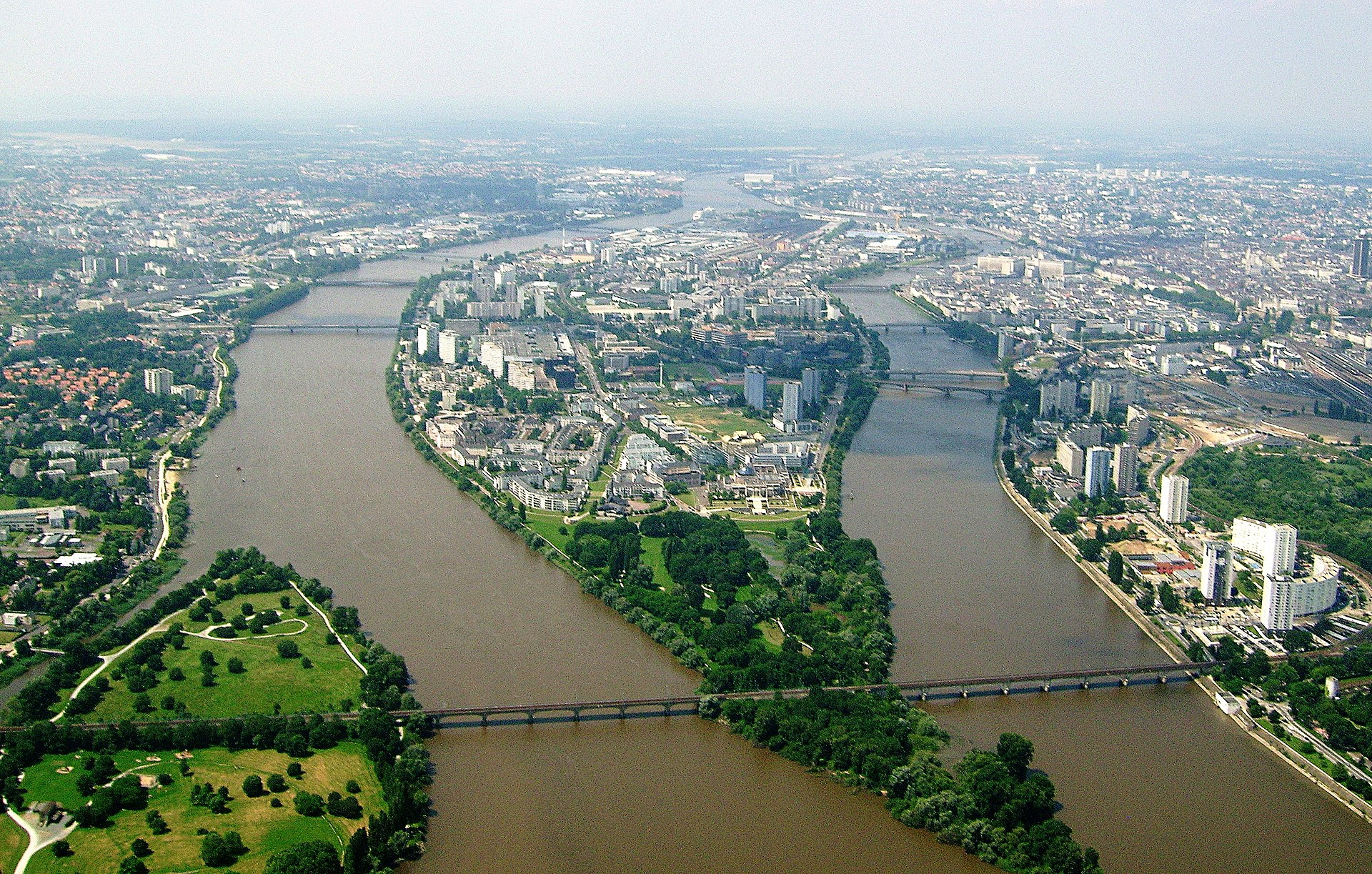 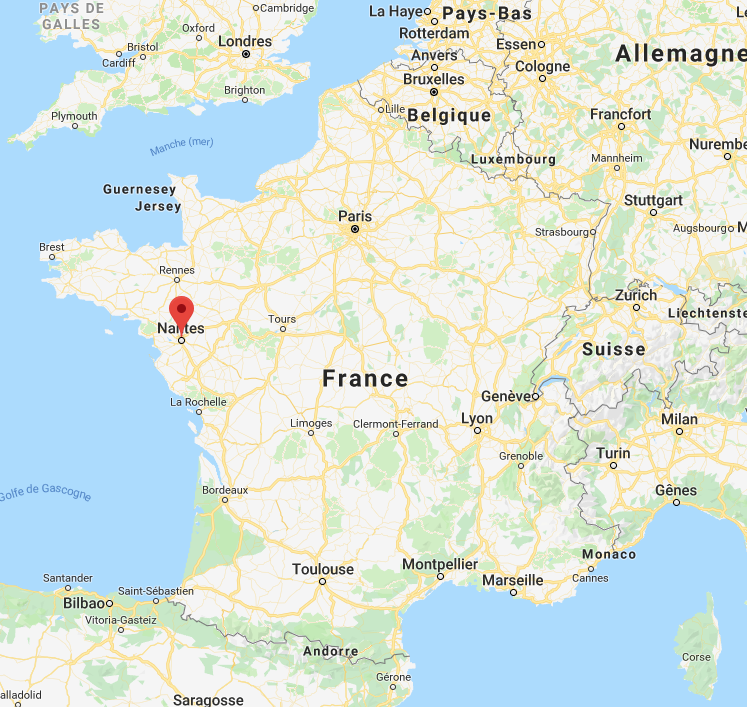 Kindly organized by Dr Guillaume Batigne and colleagues @ SUBATECH Nantes
Stay tuned !